UNDERSTANDING TRADE READJUSTMENT ALLOWANCE (TRA) AND REEMPLOYMENT TRADE ADJUSTMENT ASSISTANCE (RTAA)

TN DISLOCATED WORKER’S CONFERENCE
GAYLORD OPRYLAND RESORT & CONVENTION CENTER
NASHVILLE, TN 
JULY 22 – 24, 2019
NASHVILLE  TRA UNIT
Tennessee Department of Labor and Workforce Development 
TRA Unit 
P.O. Box 280450 
Nashville, TN 37228
1-877-813-0950
tra.claims@tn.gov
“TEAM WORK MAKES THE DREAM WORK”
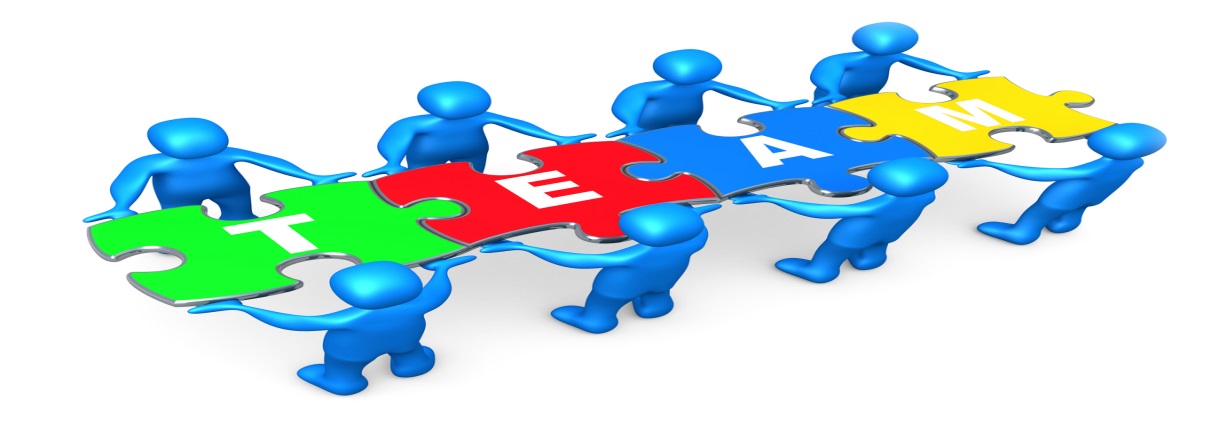 If you do not take anything else away today, this is the most important thing to remember - It is imperative to contact the TRA Unit as soon as you have identified a participant as Trade Affected.  If you do that, we can always backtrack and pick up anything missed.
NASHVILLE  TRA  STAFF
Marcus Warren – RTAA –  615-770-5347/marcus.l.warren@tn.gov 

Angela Carnahan– TRA Certifications/Training/RTAA Backup –     615-837-5444/angela.r.carnahan@tn.gov               

Chris Burton – TRA Certifications/Training/RTAA Backup – 
      615-837-5553/christopher.burton@tn.gov

Tiffany Kerstetter – TRA COORDINATOR –                                    615-770-5344/tiffany.m.kerstetter@tn.gov
TRA (Trade Readjustment Allowances)
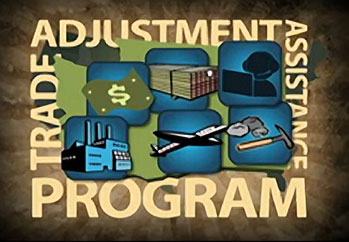 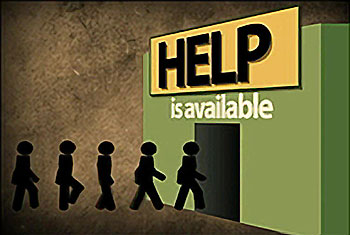 Who is eligible for TRA Benefits
Company employee worked for must be covered under an approved Petition.  A list of petitions (Pending, Approved, Denied) can be found at: https://www.doleta.gov/tradeact/
Claimant must have been partially or totally separated or threatened to be separated at a future date due to a LACK OF WORK from that company on or after the impact date of the petition
Claimant must have worked at the Trade Affected Company 26 out of the last 52 weeks making at least $30 a week during those weeks to be monetarily eligible
How does a participant get started – First Steps
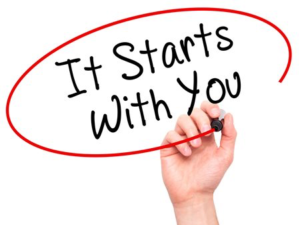 The first thing an applicant must do to is come into the American Job Center and speak with their Representative to discuss training needs and goals
TAA Application needs to be done
Claimant needs to be sure to register with our department on jobs4tn.gov.  
AJC Representative should email their TRA Representative to notify them of the applicant
TRA Representative will follow up with AJC Representative as to their status on Unemployment or TRA
If there is a CURRENT Unemployment claim on file, TRA Unit will go ahead and do the TRA Application and the claimant will begin receiving documents pertaining to their TRA Eligibility, Monetary Determination, and Deadlines
What’s Next?
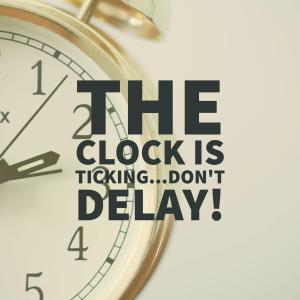 What happens next is up to the Participant - REMEMBER an applicant only has 26 weeks from their final separation or 26 weeks from the certification of the TRA petition to make a timely request for training and be eligible to receive TRA monetary benefits.
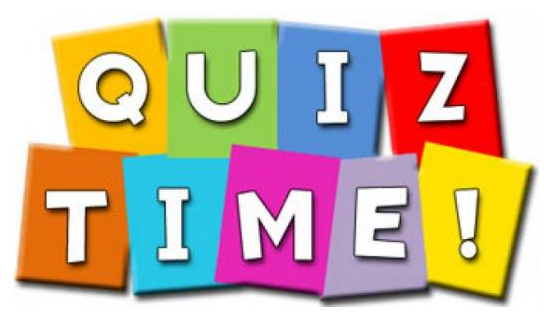 What is considered a timely request?


Claimant came into the AJC and spoke with their Representative and showed an interest in training

Claimant was separated due to a lack of work from a Trade Affected Company 12/28/2019 whose petition was certified  11/05/2019.  Claimant immediately applied for training at a training facility and has a start date of August 1, 2019.  Claimant came into the office to see you July 26, 2019 for the first time to request assistance with said training

Claimant was separated due to a lack of work from a Trade Affected Company 05/24/2019 whose petition was certified 11/05/2019. Claimant came into the AJC on 05/28/2019 and spoke with their Representative and showed an interest in training. Claimant applied for training at a training facility and has a start date of August 1, 2019.
Waivers
As mentioned earlier, the claimant has 26 weeks to  make a timely request for training
If the claimant has exhausted regular UI, they can draw Basic TRA up to their 26 weeks before signing a waiver.   If claimant is not in TAA Approved training, they must continue to do work searches each week.
It is the responsibility of the AJC Staff to do the waiver
Waiver Reasons
Health – the only way a waiver can be issued for Health is if the claimant has a note from their Doctor stating they are not physically able to do training, but, they are able and available to work FT.  You must have a note in the file from the Doctor to accompany the Waiver
Training Not Available – This would be issued if there is not a training facility available to the claimant and it is VERY RARE that you would use this 
Enrollment Not Available – This is if the claimant has made application to a training facility and is on a waiting list or has a start state that is AFTER their Waiver Deadline.  This is the most common reason you will use when issuing a waiver.
When is a Waiver Necessary
Waivers do not need to be issued until the waiver deadline
Claimant MUST have proof from the training facility they have made a request for training and have a start date or have been placed on a waiting list BEFORE you issue the waiver.  Only if the claimant did this prior to the 26 week deadline can you issue the waiver (even if they are presenting the proof after the deadline)
When is a Waiver Necessary
If TAA approved training enrollment date is prior to the waiver deadline no waiver will be required. 

If TAA approved training enrollment date is after the waiver deadline a waiver with Enrollment Not Available marked should be issued.
If the claimant FAILS to start training and the agency or school is not at fault, the waiver must be REVOKED in VOS so that claimant is not paid benefits to which they are not entitled and creates an overpayment.
Types of TRA Payments
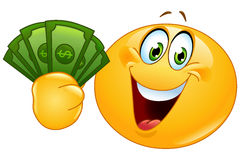 Up to 26 weeks of UI
Basic TRA (The amount of weeks and the $ amount depends on the UI Claim – Can be more than 26 weeks)
65 Weeks of Additional to be drawn out over 78 Weeks (to account for breaks)
13 Weeks of Completion TRA to be drawn out over 20 Weeks (to account for breaks)

52 weeks (UI + Basic) + 65 Additional + 13 Completion =130 Weeks of Income Support  Possible
The 5 Criteria for Completion TRA
There are 5 requirements which must be met each week while drawing Completion TRA. If during a week a claimant fails to meet all 5 requirements, the state may no longer pay the worker Completion TRA. 

The requested weeks are necessary for the worker to complete a training program that leads to a degree or industry-recognized credential; as described in TEGL 15-10, and, 
The worker is participating in training in each such week, and 
The worker has substantially met the performance benchmarks established in the approved training plan; and
The worker is expected to continue to make progress toward the completion of the approved training, and
The worker will be able to complete the training during the period authorized for receipt of Completion TRA. 
If the claimant DOES NOT COMPLETE their training in 20 weeks after beginning to draw Completion TRA, they will be overpaid for the completion TRA they have drawn.  Claimant does not have to begin Completion TRA immediately following Additional TRA.  They must wait to apply for it until they are within 20 weeks of completing training.
“Completion TRA”
Up to 13 weeks of Completion TRA may be granted to a claimant that will allow them to complete training that leads to a degree or industry related credential.  
Completion TRA requires the claimant to complete the Request for Completion TRA Benefits LB-1106.  If the claimant becomes Non Compliant they are required to sign the Participant Non-Compliance Warning LB-1107.
School Certifications
TRA Claimants can do their certifications on line at Jobs4tn.gov or mail/fax/email/bring in person the appropriate certification to the American Job Center.  The AJC Staff will in turn upload that into the documents and notify the TRA Unit.  The TRA Staff will then input the certification for them (if they did not certify on their own)

TRA claimants attending training MUST submit the Worker in Training form to verify the claimant is in attendance at their training facility. A signature is required (must be authorized by Signature of Authority). The AJC Staff will need to provide the claimant with the form upon approval of training (should be part of their approval packet now and a copy of the instruction sheet on how to fill out the form).

Remember, workers participating in approved full time training, no deduction is made for earnings from work for a week up to an amount that is equal to the worker’s most recent TRA benefit amount plus earnings allowance (this only applies once a claimant begins drawing TRA benefits).

Also, remember, a participant who is working prior to entering TAA Approved Training, once they are within 30 days of starting that training, they are allowed to quit their job to focus on their Full Time TAA Approved Training (Must tell employer that is the reason and must tell Unemployment that is the reason).  However, if they take the job AFTER they begin the TAA Approved training and quit, it could cause them to be denied their Monetary benefits.  This pertains to Full Time or Part Time employment.

Claimants can  draw TRA Monetary Benefits during break periods as long as the break is 30 days or less.  Worker in Training Form MUST signify these break periods so TRA ensures proper payments.  IF the student does not resume Full Time Training at the end of a break of 30 days or less, they could potentially be overpaid the weeks they drew during the break.

To ensure claimants receive all benefits, American Job Center staff must amend training dates in VOS if required (Actual Begin date needs to be entered THE WEEK they begin training and the projected end date needs to be updated as soon as you know it has been extended)

TRA payment cannot be made to claimants if their Eligibility Period Ends, if in additional weeks and complete school, or they drop out of school.  If they complete training while drawing Basic TRA, they can exhaust Basic TRA up until their MBA is exhausted or their Benefit Year ends, BUT, they must do work searches.
When is it necessary to do Work Searches under TRA
If the claimant does not intend on participating in TAA Approved training but they have not yet reached their Waiver Deadline and their UI has exhausted, they can draw TRA Basic up until their waiver deadline but they are required to do work searches.  Again, they can certify through jobs4tn.gov and record their work searches there each week just as they do while drawing UI or send the Worker Not in Training Certification to the TRA Unit and we will certify for them.
If a claimant is in the process of getting into Approved TAA Training and still has Basic TRA to Draw, the claimant must do work searches until they are within 30 days of Enrollment in TAA Approved training.  At the point of 30 days prior, they can stop doing their work searches at that time.
If a claimant is offered suitable work prior to their 30 day Enrollment, if they refuse that employment while drawing monetary benefits, it must be reported to Unemployment and it could affect their monetary benefits.  However, if they take the employment, they may quit that job once they are within their 30 day Enrollment window and reapply for UI or TRA.
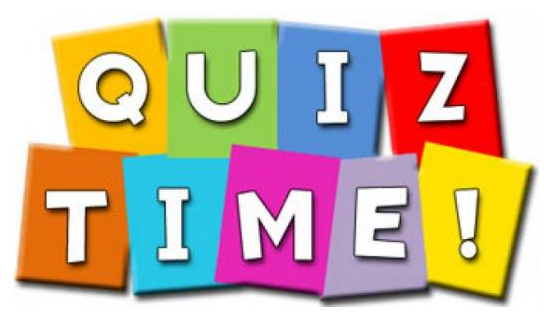 What should the date be in the upper right corner of the Worker In Training Form?
Last day claimant attended classes that week
Date Claimant turned the form into the AJC
Same date the SOA signed the form
Saturday Date
None of the Above
All of the Above
Whose signature should be on the Worker in Training form from the training facility?
President of the Training Facility
Any of the Participant’s instructors
The Participant’s Advisor
The SOA(s) on file with the TAA Training Packet
The Participant’s Best Friend
Whose responsibility is it to see that the Worker In Training Form is turned in weekly to the AJC Representative?
AJC Representative
TRA Unit
Training Facility
Claimant
Just whomever can get it to us
Is it a requirement to turn in the Worker in Training form even if the participant is not drawing Monetary Benefits?
No – Because it is only needed for Monetary Payments
Yes – Because we still need it to track their attendance
It depends
We leave it up to the claimant to decide what they want to do
Is it a requirement to be attending TAA Approved Training Full Time to get TRA Monetary Benefits?
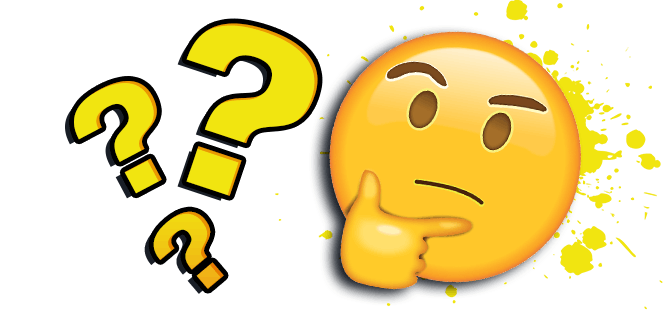 RTAA (Reemployment Trade Adjustment Assistance)
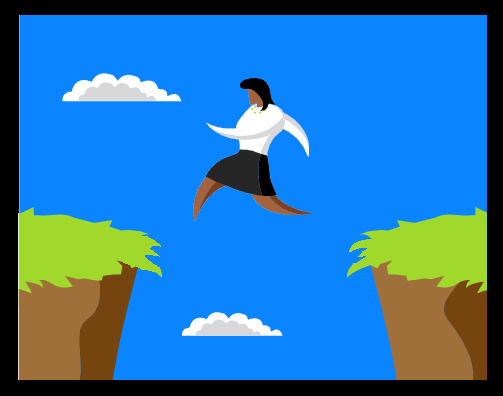 RTAA ELIGIBILITY
The claimant must be 50 years of age to begin drawing RTAA.  They may start working prior to age 50 BUT the RTAA would start AFTER reaching 50
Claimant may apply for RTAA at anytime after they are 50 and are reemployed, however, the period of time for which they can draw RTAA could vary.
The eligibility period for workers who HAVE NOT received TRA monetary benefits is a two-year period beginning the earlier of the date on which the worker exhausts all rights to unemployment based on the separation of the worker from the trade affected company or the date on which the worker obtains reemployment.
The eligibility period for a worker who has drawn TRA monetary benefits is the two year period (104 weeks) beginning with the date of reemployment, reduced by the number of weeks the worker received TRA.  (For example: if a worker received 52 weeks of TRA, the eligibility period for RTAA would be reduced to 52 weeks beginning on the date of reemployment). 
Earning an annualized salary of $50,000 or less at New Job not counting overtime or bonuses
Maximum Benefit Amount is $10,000
Must be working Full Time (30+ hours/week) – Can work 2 PT jobs that equal 30+ hours per week
May combine training and TRA benefits.
Claimant can work PT (at least 20 hours per week) and be in TAA Approved training FT and get the RTAA Weekly Subsidy.
Claimant can draw TRA up until the point they apply for RTAA.  As mentioned above, RTAA Eligibility Period will be deducted by weeks received on TRA.
RTAA
Claimant may receive UP TO half the difference between the worker’s former wage and the new wage. 

Cannot return to work to the employment from which the worker was separated.

Claimant is eligible for HCTC and relocation allowances 

If eligible, claimant can draw regular unemployment during periods of unemployment but they MUST contact their TAA Rep in the American Job Center to go back to UI.
Likewise, if they are drawing Regular Unemployment and become reemployed or return to the same employment, they MUST contact their TAA Rep in the American Job Center to go back to RTAA.
RTAA PACKET REQUIREMENTS
1)  LB01053-RTAA REQUEST FOR ELIGIBILITY-THE APPLICATION FOR RTAA.
THE DATE OF THE LAST FULL WEEK WITH THE AFFECTED EMPLOYER WILL BE THE SATURDAY OF THE LAST WEEK THE CLAIMANT WORKED 30 HOURS OR MORE.
THE TOTAL SEPARATION DATE IS THE LAST DAY THEY ACTUALLY WORKED.
REEMPLOYMENT EMPLOYER-DATE OF FIRST FULL WEEK IS THE SATURDAY OF THE WEEK THEY FIRST WORKED 30 HOURS OR MORE. THE RATE OF PAY SHOULD INDICATE ANY SHIFT PAY THEY RECEIVE. 
PLEASE VERIFY YOU AND THE CLAIMANT HAVE SIGNED AND DATED THE FORM.
 
2)  PROOF OF AGE 50 OR OLDER-BIRTH CERTIFICATE AND DRIVER’S LICENSE. 
 
3)  LB-1049-AFFIDAVIT FOR RTAA REGARDING TRADE AFFECTED SEPARATING
EMPLOYER OR THE  CHECK STUB FOR THE LAST FULL WEEK THE CLAIMANT ACTUALLY WORKED 30 HOURS OR MORE. PLEASE CHECK IF THEY ARE USING THE END OF SEVERANCE FOR THEIR LAST DAY OF WORK.
PLEASE SEND ONE OF THESE BUT NOT BOTH.
PLEASE VERIFY THE INFORMATION ON THE AFFIDAVIT OR CHECK STUB IS THE SAME AS ON THE LB-1053.
RTAA PACKET REQURIEMENTS CONTINUED…..
4)  LB-1122- REQUEST FOR INITIAL REEMPLOYMENT DATA ON RTAA
THE REEMPLOYMENT EMPLOYER MUST COMPLETE THE FORM.
RTAA CANNOT BE PROCESSED WITHOUT IT.
RTAA BENEFITS DO NOT AFFECT AN EMPLOYER’S UNEMPLOYMENT INSURANCE RATE NOR DOES THE EMPLOYER PAY FOR THESE BENEFITS.
PLEASE PROVIDE THE SEPARATION DATE FROM THE OLD EMPLOYER.

IF THERE IS ANOTHER REEMPLOYMENT EMPLOYER THEN THESE STEPS MUST BE REPEATED.
ENTER THE NEW REEMPLOYER ON ANOTHER LB-1053 FORM.
A NEW LB-1050 WILL BE NEEDED WITH THE FIRST FULL WEEK PAY STUB.
 
5)  LB-1050-VERIFICATION OF EMPLOYMENT FOR MONTHLY WAGE SUPPLEMENT.
WE ONLY PAY FOR 30-40 HOURS. THE SUBSIDY IS SETUP USING THE HOURS WORKED THE LAST FULL WEEK AND THEIR RATE OF PAY AT THE TRADE AFFECTED EMPLOYER AND THE HOURS WORKED THE FIRST FULL WEEK AND THEIR RATE OF PAY AT THE NEW EMPLOYER.
PLEASE HAVE THE CLAIMANT NOTE ANY PAY RATE CHANGES.
PLEASE IMPRESS UPON THE CLAIMANT THAT THE DATES MUST BE CORRECT-SUNDAY-SATURDAY NO MATTER THEIR PAY PERIOD.
THE FORMS NEED TO BE COMPLETED. PLEASE VERIFY BEGINNING AND ENDING DATES, RATES OF PAY AND OTHER ITEMS ARE THE SAME ON EACH FORM.
FORMS MUST BE CLEAN – NO WHITE OUT OR MARK THROUGHS

****THE CLAIMANT MUST BE INFORMED THEY ARE NOT TO FILE FOR UNEMPLOYMENT IF A SEPARATION OCCURS. THEY ARE TO CONTACT THE AJC REPRESENTATIVE AND THE RTAA UNIT WILL FILE FOR THEM. IF THEY FILE FOR THEMSELVES THEIR UNEMPLOYMENT BENEFITS WILL BE DELAYED.****
WHAT’S NEXT
ONCE YOU HAVE A COMPLETE RTAA PACKET WITH ALL REQUIRED FORMS AND THE 1ST WEEKS CERTIFICATION, YOU MAY UPLOAD THE DOCUMENTS AS ONE PACKET INTO THE SYSTEM
SEND THE RTAA/TRA UNIT AN EMAIL NOTIFYING THEM IT IS IN THE SYSTEM
ONCE THE RTAA CLAIM IS ENTERED INTO GUS, THE CLAIMANT WILL RECEIVE A MONETARY DETERMINATION LETTER WITH THEIR WEEKLY BENEFIT AMOUNT AND THEIR ELIGIBLITY PERIOD FOR RTAA
CLAIMANT SHOULD INFORM EMPLOYER OF THE UI CLAIM BEING FILED.   THE NEW EMPLOYER WILL RECEIVE A REQUEST FOR SEPARATION INFORMATION.  THIS CAN BE IGNORED.  THIS IS JUST A TECHNICALITY FOR GETTING THE RTAA CLAIM SET UP. THE EMPLOYER AND CLAIMANT WILL RECEIVE A DENIAL NOTICE FOR THE UI CLAIM.  NO APPEAL SHOULD BE FILED. THE CLAIMANT WILL RECEIVE A NOTICE OF APPROVAL FOR THE RTAA CLAIM.  NO EMPLOYERS WILL BE CHARGED FOR RTAA BENEFITS.
ONCE THE RTAA CLAIM IN ESTABLISHED, MARCUS WILL CONTACT YOU OR THE CLAIMANT SO THAT CLAIMANT CAN UPDATE THEIR METHOD OF PAYMENT IF SO DESIRED BECAUSE THE SYSTEM WILL DEFAULT TO DEBIT CARD WHEN THE  CLAIM IS FILED.
CLAIMANT WILL THEN SEND THEIR MONTHLY RTAA CERTIFICATIONS TO THE AMERICAN JOB CENTER (IN PERSON, MAIL, EMAIL OR FAX) AND THE AJC REP WILL IN TURN SCAN THEM INTO THE SYSTEM AND NOTIFY THE RTAA/TRA UNIT.  AGAIN, THESE MUST BE CLEAN COPIES WITH NO WHITE OUTS OR MARK THROUGHS.
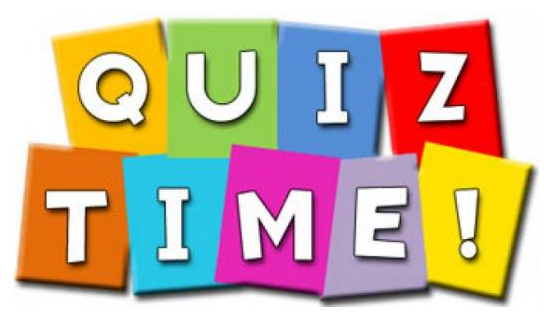 True or False - A Participant must be age 50 or older when they become reemployed to be eligible for RTAA
What is the maximum benefit period for RTAA?
26 Weeks
52 Weeks
One Year
Two Years or Until they draw out their $10,000 whichever occurs last
Two Years or Unitil they draw out their $10,000, whichever occurs 1st
Why do we need the Last Full Week Pay Rate and hours worked at the Trade Affected Company and the 1st full Week Pay Rate and Hours worked at the Re-employment employer?
Must be reported to UI
Used for Computing the RTAA Weekly Benefit Amount (subsidy)
Marcus needs practice doing math
None of the above
QUESTIONS